Genesis 31
Designed and Preached by Student Yap Mei FoongUploaded by Dr. Rick Griffith • Singapore Bible CollegeAll files in many languages for free download at BibleStudyDownloads.org
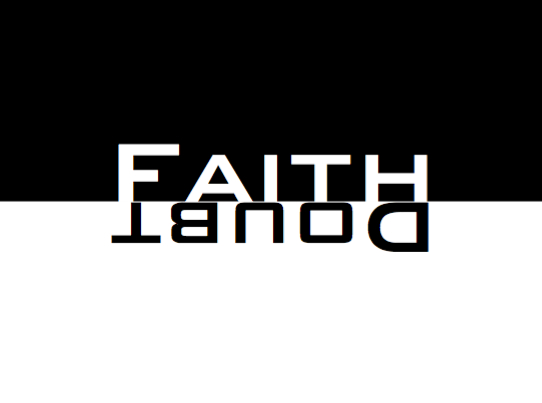 Do you doubt?
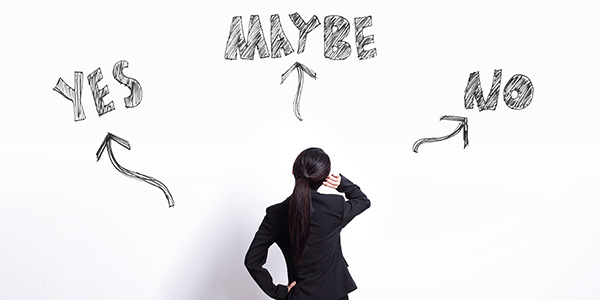 My voice? God’s will?
How to walk in faith with God when you face opposition.
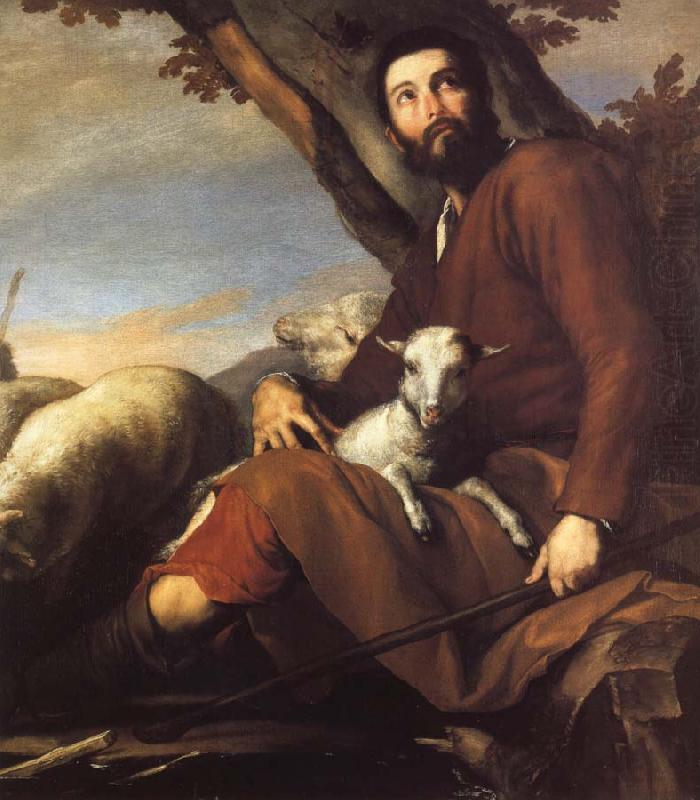 Jacob
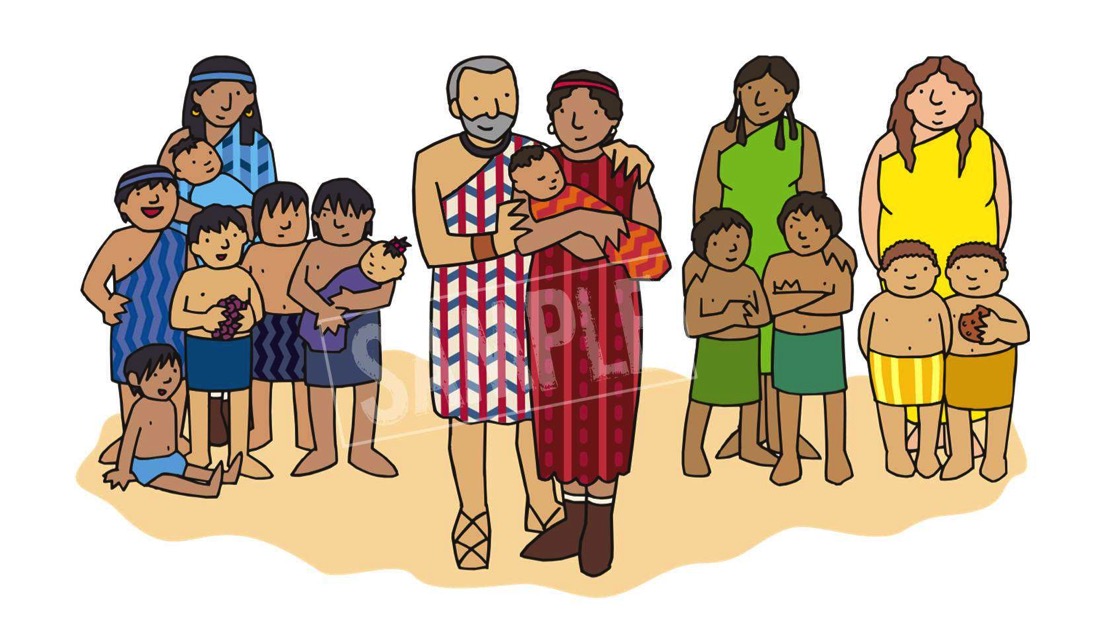 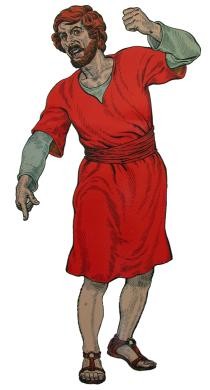 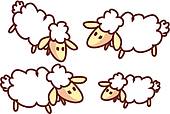 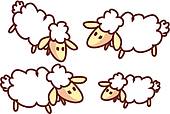 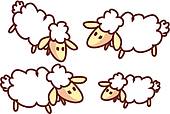 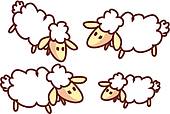 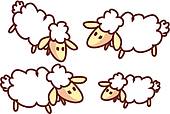 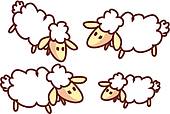 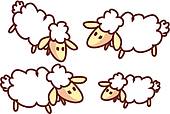 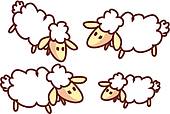 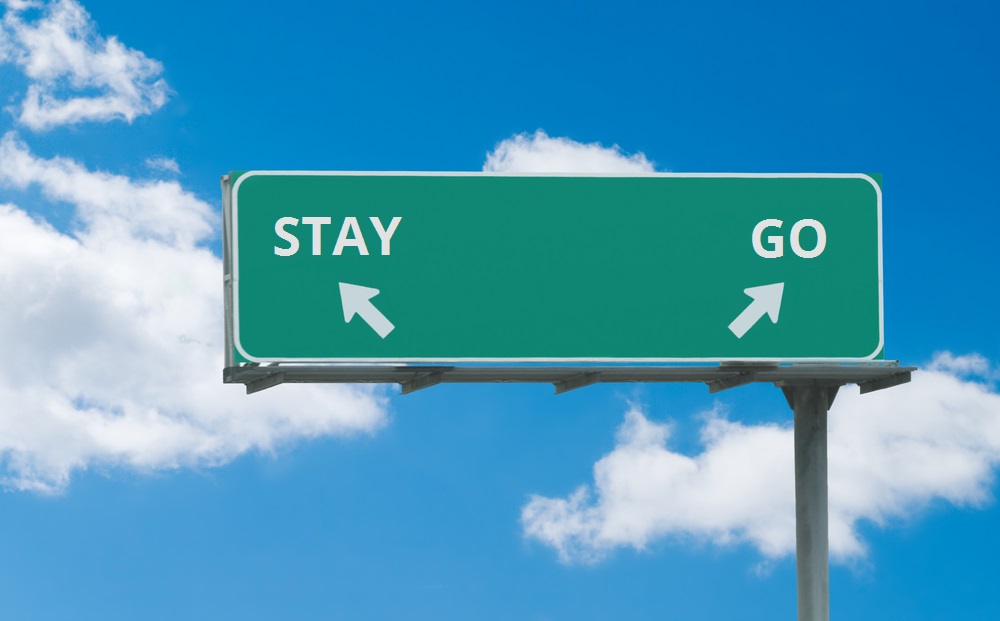 I. Obey & Go
A. God allows the hostile environment to force you to leave your comfort zone (vv.1-2).
I. Obey & Go
Jacob heard that Laban’s sons were saying, “Jacob has taken everything our father owned and has gained all this wealth from what belonged to our father.” 2 And Jacob noticed that Laban’s attitude toward him was not what it had been.
Gen 31: 1-2
I. Obey & Go
A. God allows the hostile environment to force you to leave your comfort zone (vv.1-2).
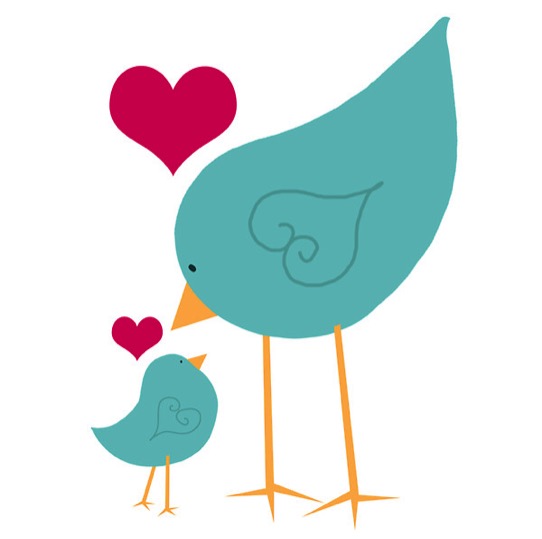 I. Obey & Go
B. God assures your calling in an unexpected way (vv.3-21).
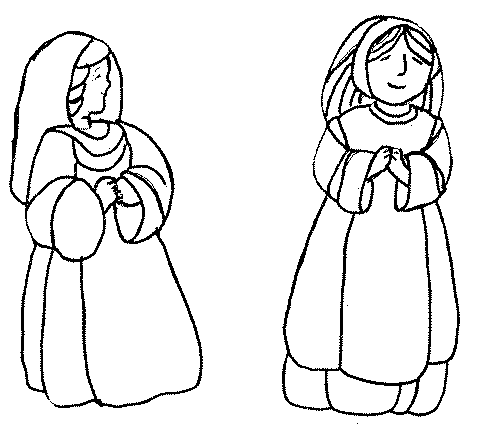 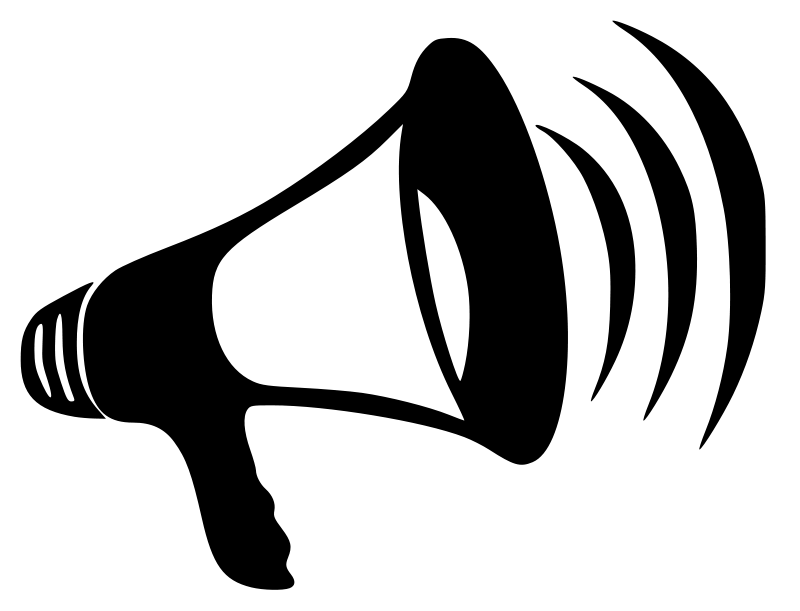 I. Obey & Go
Then Rachel and Leah replied, “Do we still have any share in the inheritance of our father’s estate? Does he not regard us as foreigners? Not only has he sold us, but he has used up what was paid for us. Surely all the wealth that God took away from our father belongs to us and our children. So do whatever God has told you.” 
Gen 31: 14-17
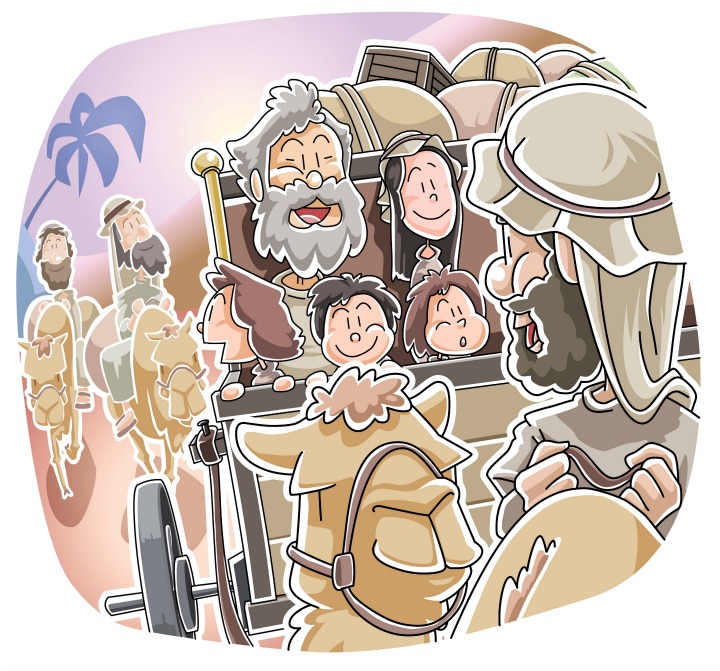 II. God is surely with you!
A. God protects you and brings you through all harm (vv.22-42).
II. God is surely with you!
1. God’s direct intervention (vv.22-25).
Then God came to Laban the Aramean in a dream at night and said to him, “Be careful not to say anything to Jacob, either good or bad.” 
Gen 31: 24
II. God is surely with you!
2. Rachel theft did not thwart God’s plan (vv.26-37).
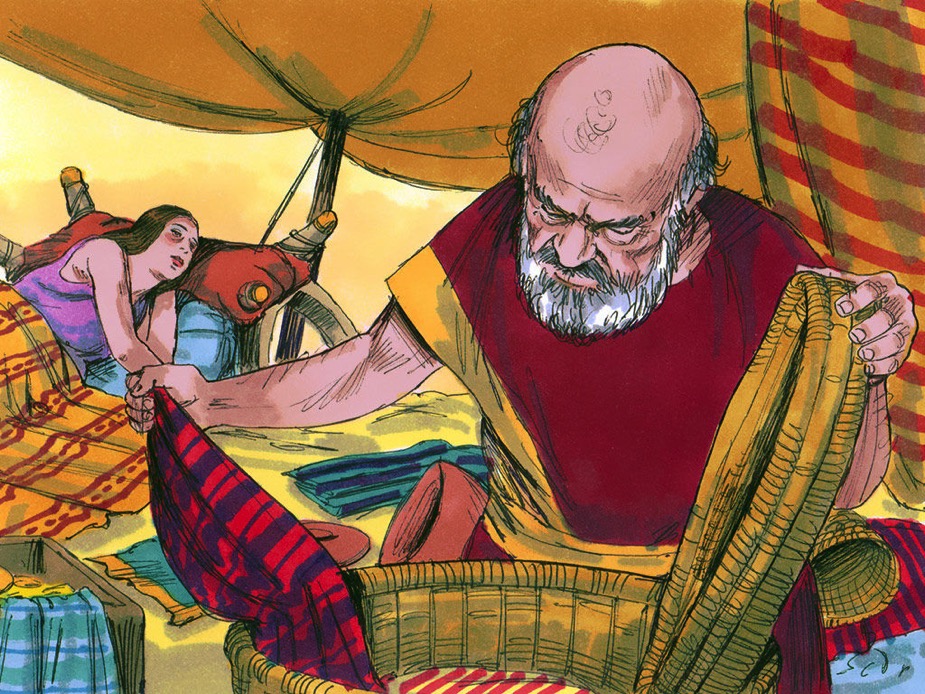 II. God is surely with you!
3. God enabled Jacob to defend himself from Laban’s wrong accusations (vv.38-42).
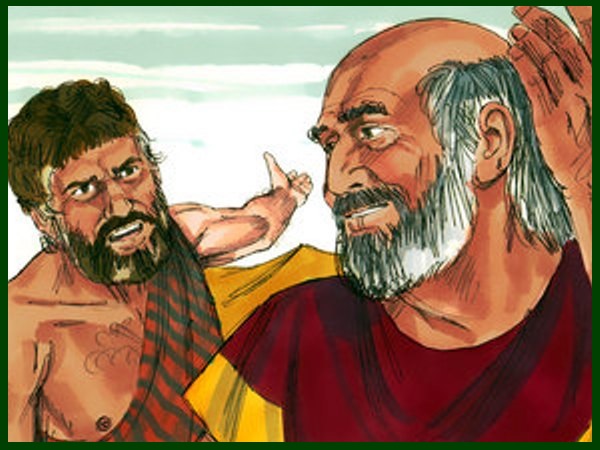 II. God is surely with you!
A. God protects you and brings you through all harm (vv.22-42).
II. God is surely with you!
B. God turns bad to good for his people in their obedience (vv.43-55).
II. God is surely with you!
We know that all things God works for the good of those who love Him, 
who have been called according to His purpose.
Romans 8:28
II. God is surely with you!
God protects you and brings you through all harm (vv.22-42).
B. God turns bad to good for his people in their obedience (vv.43-55).
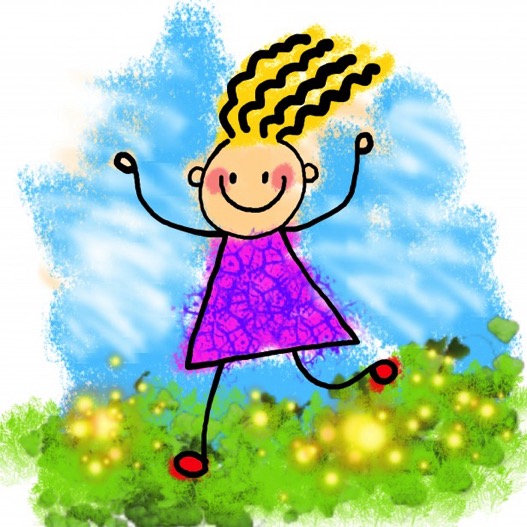 Obey & Go,for GOD is with you!
God is too wise to be mistakenGod is too good to be unkindwhen you don’t understandwhen you don’t see His planwhen you can’t trace His handTRUST HIS HEART
Black
Get this presentation and script for free!
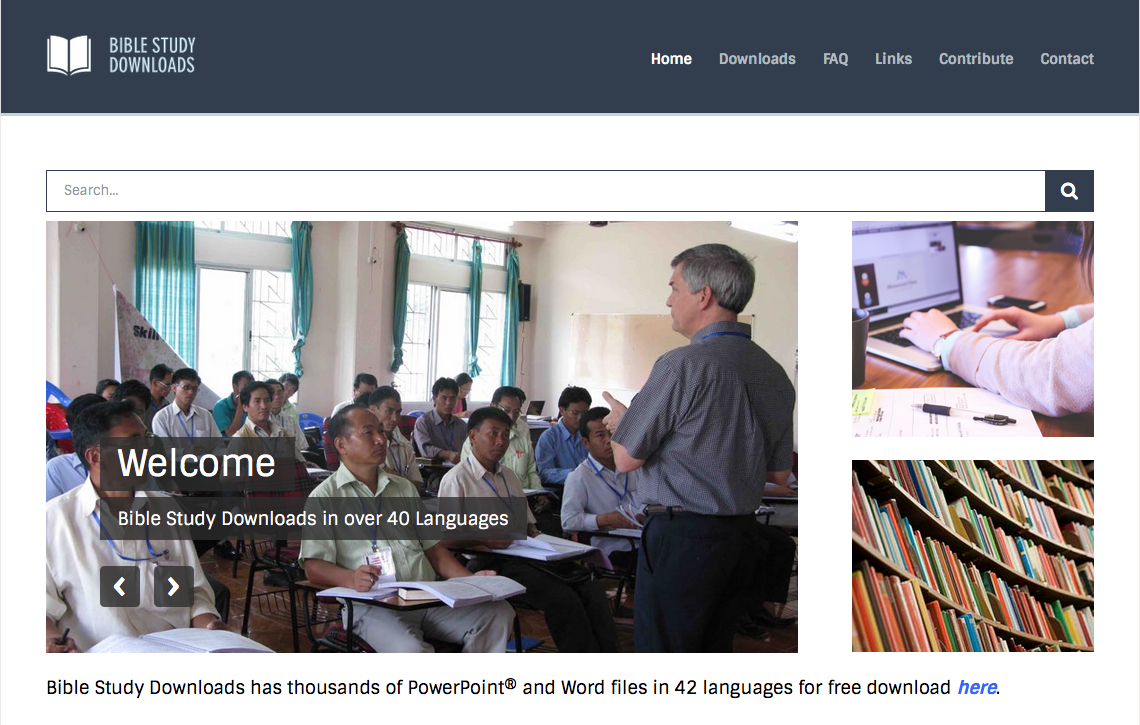 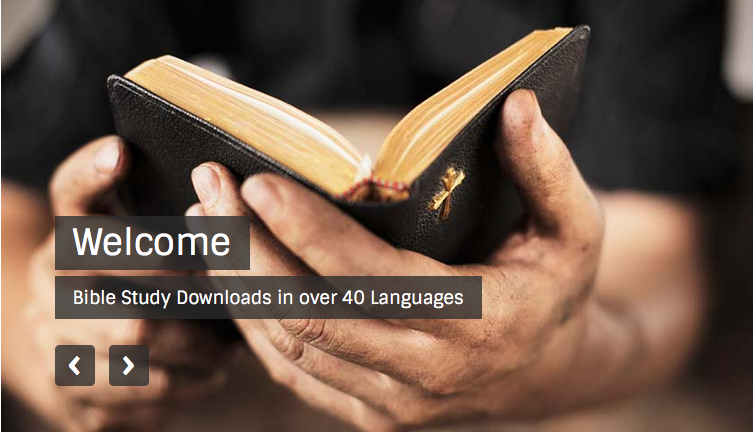 OT Preaching link at BibleStudyDownloads.org
[Speaker Notes: OT Preaching (op)]